ІІ курс, спеціалізація “Міжнародна політика”
Тема лекційного заняття:
“Теоретичні основи системи національної безпеки”
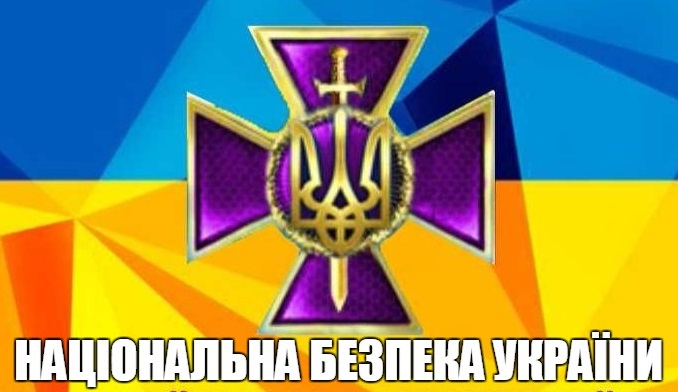 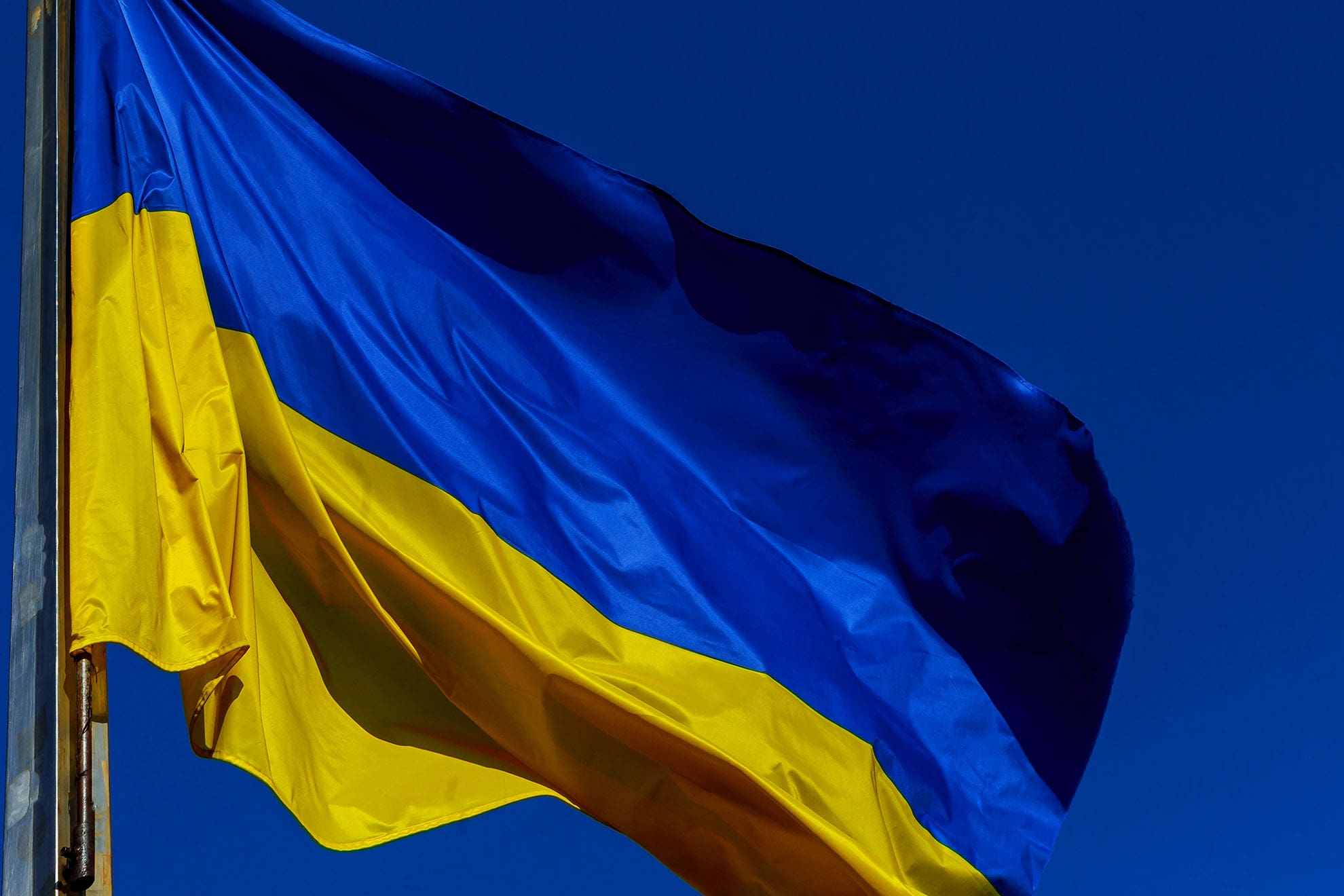 Підготувала студентка 1 курсу магістратури, 
групи 8.0522, Фоменко Діана ігорівна
Структура заняття
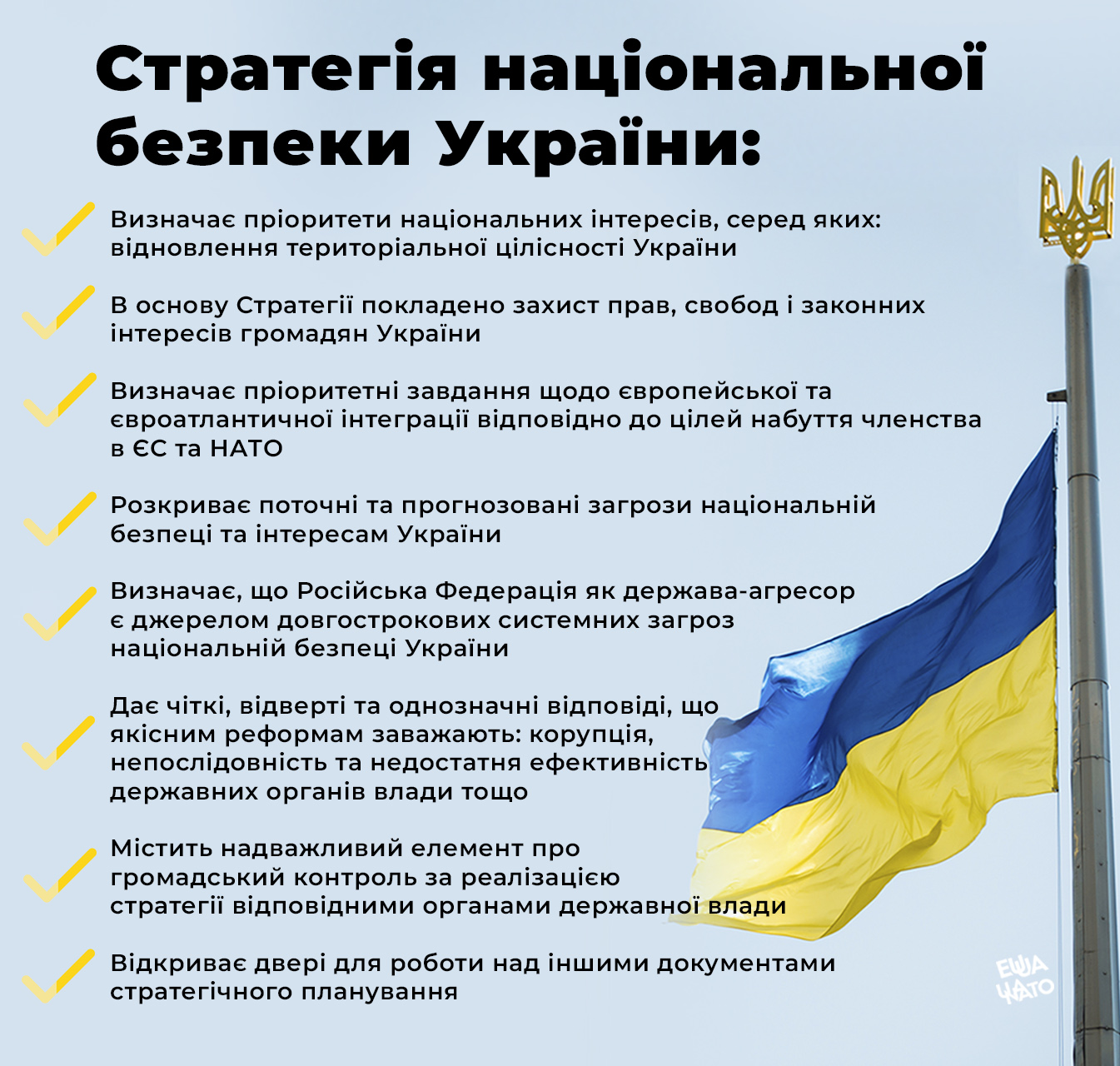 1. Сутність поняття та передумови формування концепції.
2. Мета та завдання курсу. Взаємозв’язок дисципліни “Система національної безпеки України” з іншими навчальними дисциплінами. 
3. Ключові об’єкти та суб’єкти системи національної безпеки.
4. Параметри та принципи забезпечення національної безпеки.
5. Політика національної безпеки.
Система національної безпеки України
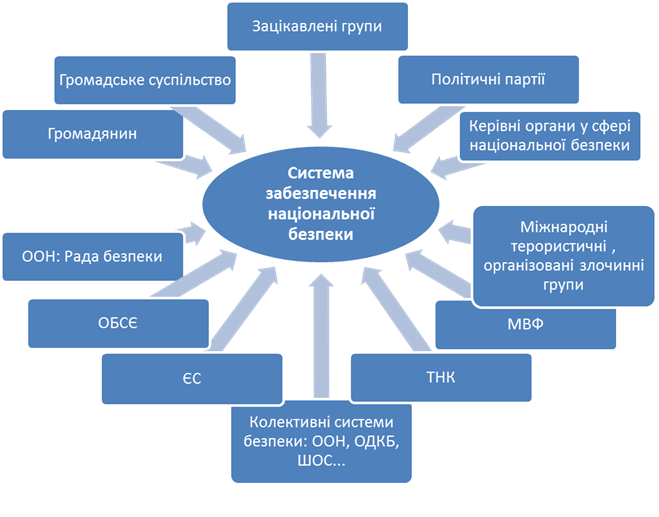 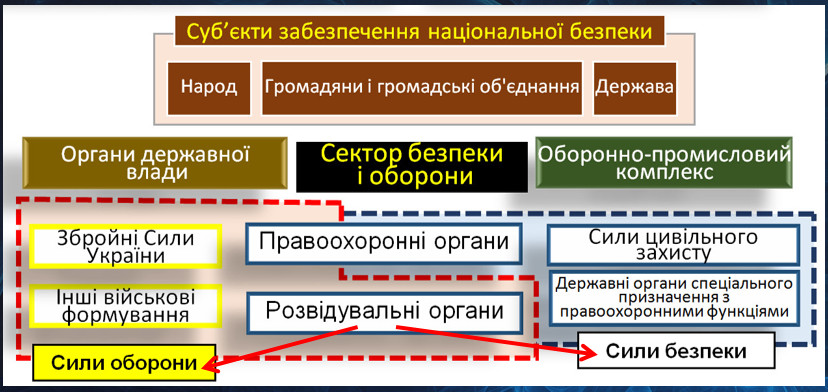 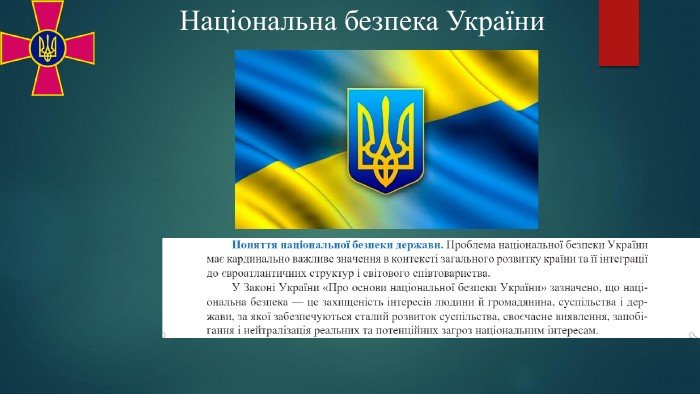 Національна безпека. Суть поняття
Національна безпека України — комплекс законодавчих та організаційних заходів, спрямованих на постійну захищеність життєво важливих інтересів людини і громадянина, суспільства і держави, за якої забезпечуються сталий розвиток суспільства, своєчасне виявлення, запобігання і нейтралізація реальних та потенційних загроз національним інтересам у сферах правоохоронної діяльності, боротьби з корупцією, прикордонної діяльності та оборони, міграційної політики, охорони здоров'я, освіти та науки, науково-технічної та інноваційної політики, культурного розвитку населення, забезпечення свободи слова та інформаційної безпеки, соціальної політики та пенсійного забезпечення, житлово-комунального господарства, ринку фінансових послуг, захисту прав власності, фондових ринків і обігу цінних паперів, податково-бюджетної та митної політики, торгівлі та підприємницької діяльності, ринку банківських послуг, інвестиційної політики, ревізійної діяльності, монетарної та валютної політики, захисту інформації, ліцензування, промисловості та сільського господарства, транспорту та зв'язку, інформаційних технологій, енергетики та енергозбереження, функціонування природних монополій, використання надр, земельних та водних ресурсів, корисних копалин, захисту екології і довкілля та інших сферах державного управління при виникненні негативних тенденцій до створення потенційних або реальних загроз національним інтересам.
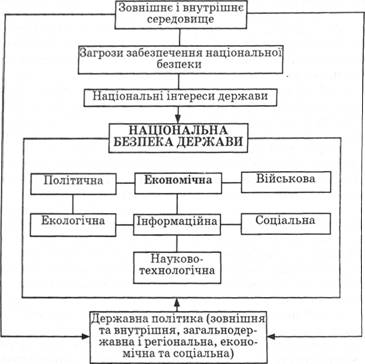 Сутність поняття та передумови формування
Основними етапами розробки концептуального підходу до забезпечення безпеки України є: 
1) аналіз стану безпеки України та світової цивілізації; 
2) вибір основної системи захисту та її елементів (об'єктів безпеки); 
3) визначення основного завдання, мети і напрямів забезпечення безпеки України; 
4) розробка принципів забезпечення безпеки України; 
5) визначення загального алгоритму забезпечення безпеки України; 
6) формування структури системи забезпечення безпеки України та складу суб'єктів забезпечення безпеки; 
7) визначення рівнів управління і режимів функціонування системи забезпечення безпеки України.
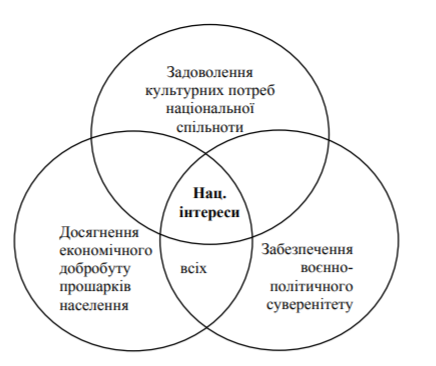 Розробці концепцій, доктрин, програмних та інших подібних документів у галузі забезпечення безпеки будь-яких систем повинен передувати аналіз існуючого стану безпеки даної системи і навколишнього її світу. 
Загальний стан безпеки України в даний час можна охарактеризувати, як проблемне і не має тенденції до покращення. Стан і розвиток основних сфер життєдіяльності українського суспільства показує, що кризові явища перехідного періоду далеко не подолані.
Безпека громадян (людини, особистості), стабільність суспільства і держави, їх захищеність від можливих небезпек різного (природного, техногенного і соціального) характеру оцінюється тривалістю і якістю життя її громадян, а також співвідношенням цих показників з аналогічними показниками в інших країнах світу.
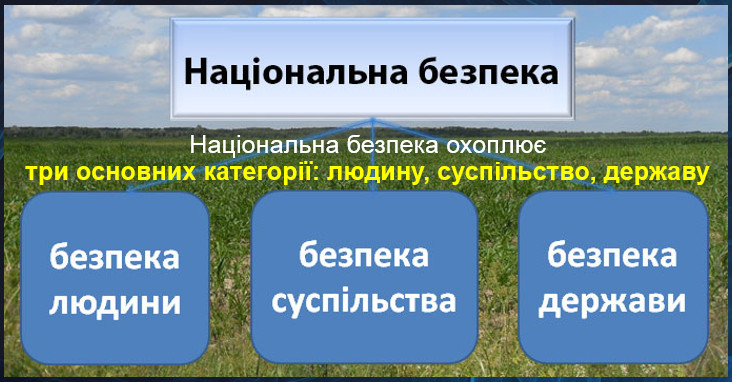 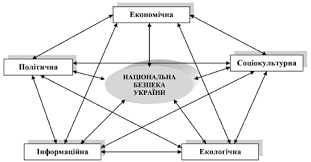 Національна безпека України забезпечується шляхом проведення виваженої державної політики відповідно до прийнятих в установленому порядку доктрин, концепцій, стратегій і програм у політичній, економічній, соціальній, воєнній, екологічній, науково-технологічній, інформаційній та інших сферах.
Оптимізація державотворення і трансформаційних процесів у суспільстві неможлива без чіткої стратегії забезпечення національної безпеки на перспективу. Ця стратегія повинна вироблятися компетентними управлінцями – професіоналами та науковцями з прогностичною метою підготовки до подолання будь-яких небезпек. 
Україна, на жаль, ніколи не мала стратегії національної безпеки, як і чіткої геополітичної стратегії. Про такі стратегії сьогодні можна говорити переважно у перспективі. Розробка таких стратегій різного рівня є життєвою необхідністю для України, якщо вона хоче перетворитися з об'єкта геополітичних ігор великих держав у суб'єкт геополітики, тобто в самостійного гравця, який сам визначає свої цілі і діє на світовій арені (звісно, з урахуванням як власних можливостей, так і параметрів навколишнього середовища). Це цілком відповідає геополітичному потенціалу і можливостям України як однієї з найбільших європейських країн.
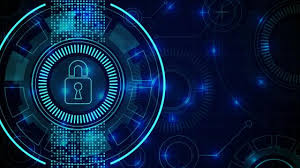 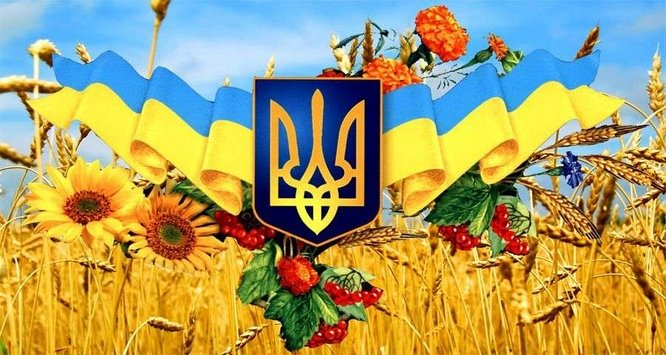 На виконання Закону України “Про основи національної безпеки України” робочою групою, яка була створена у лютому 2006 року розпорядженням Президента України, був розроблений проект Стратегії національної безпеки України. На підставі аналізу масштабів сучасних загроз і викликів як зовнішніх, так і внутрішніх, насамперед національним інтересам, розробниками документа зроблено спробу визначити стратегічні цілі державної політики щодо національної безпеки України, основні її завдання та механізми реалізації. 
Проектом Стратегії визначена незворотність курсу України на побудову правової, демократичної, соціальної, конкурентно-спроможної держави, що вимагає удосконалення як правових механізмів, так і чітких, скоординованих зусиль усіх гілок державної влади, державних інституцій, громадськості та кожного громадянина. Важливим чинником успішної реалізації Стратегії є наукове забезпечення процесу виконання визначених у проекті документа завдань, ефективне та продуктивне використання інтелектуального потенціалу держави. 
Питання розробки і затвердження Стратегії національної безпеки в нинішніх умовах є не лише потребою, а й нагальною необхідністю, оскільки питання забезпечення національної безпеки є визначальним на сучасному етапі державного будівництва.
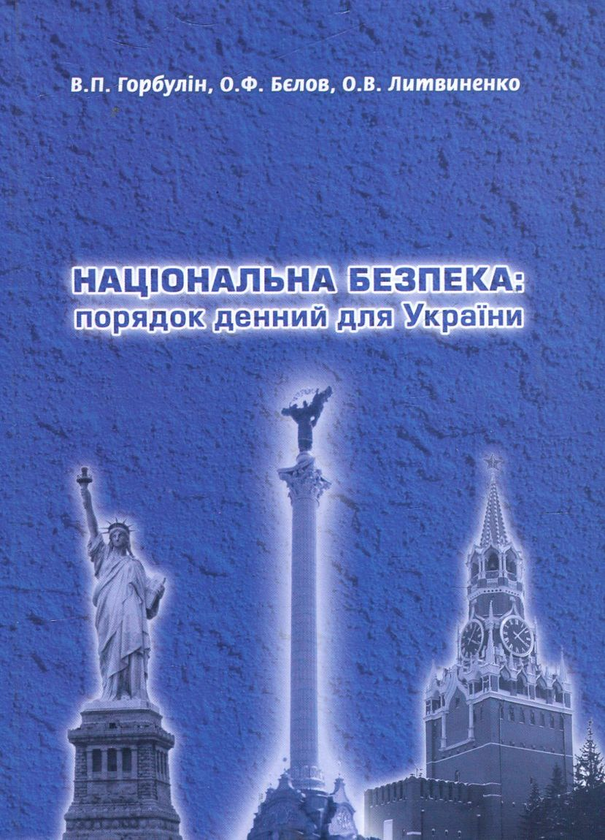 Основу Стратегії національної безпеки України має складати національна ідея, тобто, життєві орієнтири, що стали надбанням свідомості багатьох розвинутих держав, – державність, єдина політична нація, духовність, демократія, добробут. У зв’язку з цим ієрархії пріоритетів державної політики у сфері національної безпеки пропонується надати наступну структуру:  
по-перше, консолідація суспільства і забезпечення національної єдності, що на сьогоднішній день є найбільш важливим завданням і потребує формування суспільно-політичних механізмів щодо улагодження дій усіх гілок державної влади, політичних та громадських сил;  
по-друге, удосконалення системи державного управління, що потребує об’єднання зусиль органів державної влади у формуванні та реалізації внутрішньої та зовнішньої політики держави, стратегічного планування, створення дієвих механізмів постійного моніторингу за тенденціями стану та розвитку внутрішнього та міжнародного безпекового середовища з метою своєчасного корегування пріоритетів безпекової політики;  
по-третє, забезпечення безпечних умов та високих соціальних стандартів рівня життя громадян і, у зв’язку з цим, покращення демографічної ситуації в державі;  
по-четверте, формування сприятливого середовища для сталого економічного розвитку та формування конкурентно-спроможної економіки що, у свою чергу, є запорукою у вирішенні нагальних суспільно-економічних, екологічних та усіх інших питань. Одним із найактуальніших із цих питань є питання забезпечення енергетичної безпеки України;  
по-п’яте, реформування правоохоронної, судової та безпекової систем, правової бази їх функціонування в інтересах ефективної протидії існуючим та ймовірним викликам і загрозам;  
по-шосте, формування навколо України міжнародного безпекового середовища через активну участь України у підтриманні міжнародного миру та безпеки, розвиток взаємовигідних двох- та багатосторонніх відносин, стратегічного партнерства на основі прагматизму та відкритості що, у свою чергу, не виключає можливості європейської та євроатлантичної інтеграції України.
Національна безпека забезпечується шляхом проведення виваженої державної політики відповідно до прийнятих в установленому порядку доктрин, концепцій, стратегій і програм у політичній, економічній, соціальній, воєнній, екологічній, науково-технологічній, інформаційній та інших сферах. Конкретні засоби і способи забезпечення національної безпеки обирають відповідно до характеру і масштабів загроз національним інтересам.
Прийняття Концепції (основ державної політики) національної безпеки України, 19 червня 2003 року Закону України "Про основи національної безпеки України", який скасував чинність КНБ, а також Стратегії національної безпеки України 12 лютого 2007 року, стало поки єдиним кроком з формування законодавчого підґрунтя функціонування СНБ саме в якості системи, тобто об'єднаної цілями та завданнями щодо забезпечення національної безпеки суб'єктів. І хоча існувало багато законопроектів, цікавих і змістовних пропозицій, було прийнятий той варіант закону, який конкретних проблем ані щодо визначення національних інтересів, їх обґрунтування та ієрархії, ані щодо визначення чіткої державної політики національної безпеки, ані щодо сформування стратегії, тактики, технологій і методів забезпечення національної безпеки і тим більше — формування самої системи національної безпеки не розв'язує. Саме тому дійовість даного закону, також як і попереднього документу в цій сфері характеризується в більшій мірі демонстративністю і декларативністю, а не змістовністю і конкретністю.
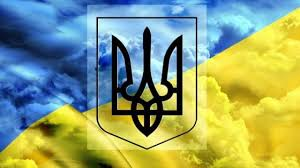 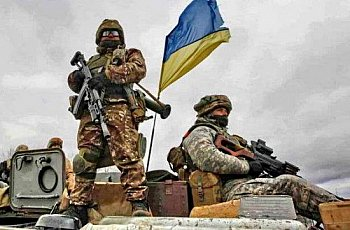 2. Мета та завдання курсу. Взаємозв’язок дисципліни “Система національної безпеки України” з іншими навчальними дисциплінами.
Навчальна дисципліна пов’язана з такими дисциплінами як «Державне управління й прийняття зовнішньополітичних рішень», «Інтеграційні процесів сучасних міжнародних відносинах», «Геополітика та геостратегія у сучасному світі», «Аналіз та прогнозування зовнішньої політики», «Стратегічне партнерство та асиметричні відносини», тощо.
Міждисциплінарні зв’язки: «Конституційна та інституційна організація держави і суспільства», «Публічна політика», «Регіональна політика та місцеве самоврядування», «Цивільний захист».
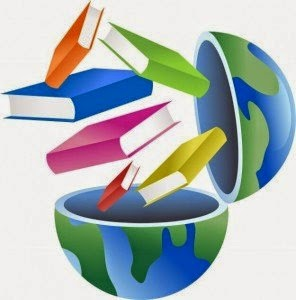 Метою викладання навчальної дисципліни «Основи національної безпеки»є набуття студентами теоретичних знань та практичних навичок щодо особливостей та проблем забезпечення національної безпеки держави, у тому числі, в розрізі її складників; набуття навиків щодо здійснення комплексного аналізу об’єкта безпеки з можливістю ідентифікувати чинники, індикатори, національні інтереси безпеки, загрози безпеці, а також задля здійснення оцінки рівня та визначення стану будь-якого виду безпеки; набуття знань для систематизації необхідних заходів зміцнення будь-якого виду безпеки.
Основними завданнями вивчення дисципліни «Основи національної безпеки» набуття студентами теоретичних і практичних знань щодо особливостей забезпечення національної безпеки держави, у тому числі, в розрізі її складників, виявлення викликів, ризиків безпеки та ідентифікації загроз, з метою виокремлення конкретних заходів щодо їх мінімізації, локалізації чи ліквідації задля підвищення рівня безпеки.
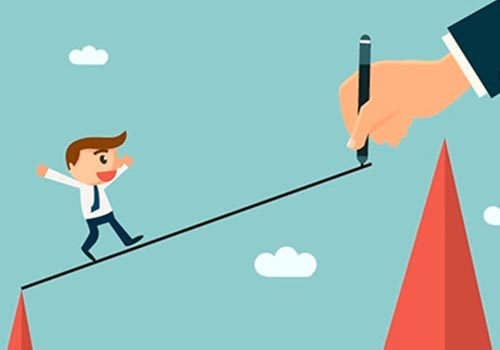 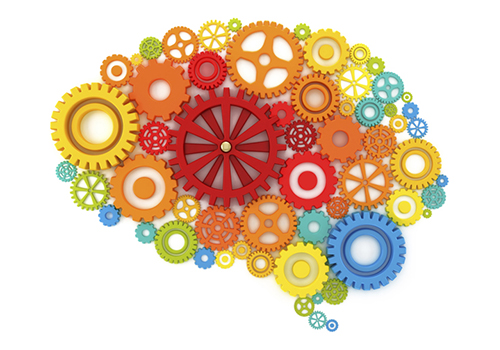 Предметом вивчення навчальної дисципліни є стан безпекового середовища, національна безпека та її складові, засоби державного управління у сфері безпеки та оборони України.
Загальні компетентності полягають у формуванні здатності до абстрактного мислення, аналізу та синтезу, розробки та управління проектами, прийняття обґрунтованих рішень та використання сучасних комунікаційних технологій, генерування нових ідей (креативності).
Фахові компетентності полягають формуванні здатності організовувати діяльність органів публічного управління та інших організацій публічної сфери; представляти органи публічного управління у відносинах з іншими державними органами та органами місцевого самоврядування, громадськими об’єднаннями, підприємствами, установами і організаціями незалежно від форм власності, громадянами та налагоджувати ефективні комунікації з ними; здійснювати професійну діяльність з урахуванням потреб забезпечення національної безпеки України; розробляти стратегічні документи розвитку соціально-економічних систем на вищому, центральному, регіональному, місцевому та організаційному рівнях; приймати обґрунтовані управлінські рішення з урахуванням питань європейської та євроатлантичної інтеграції.
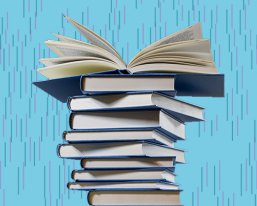 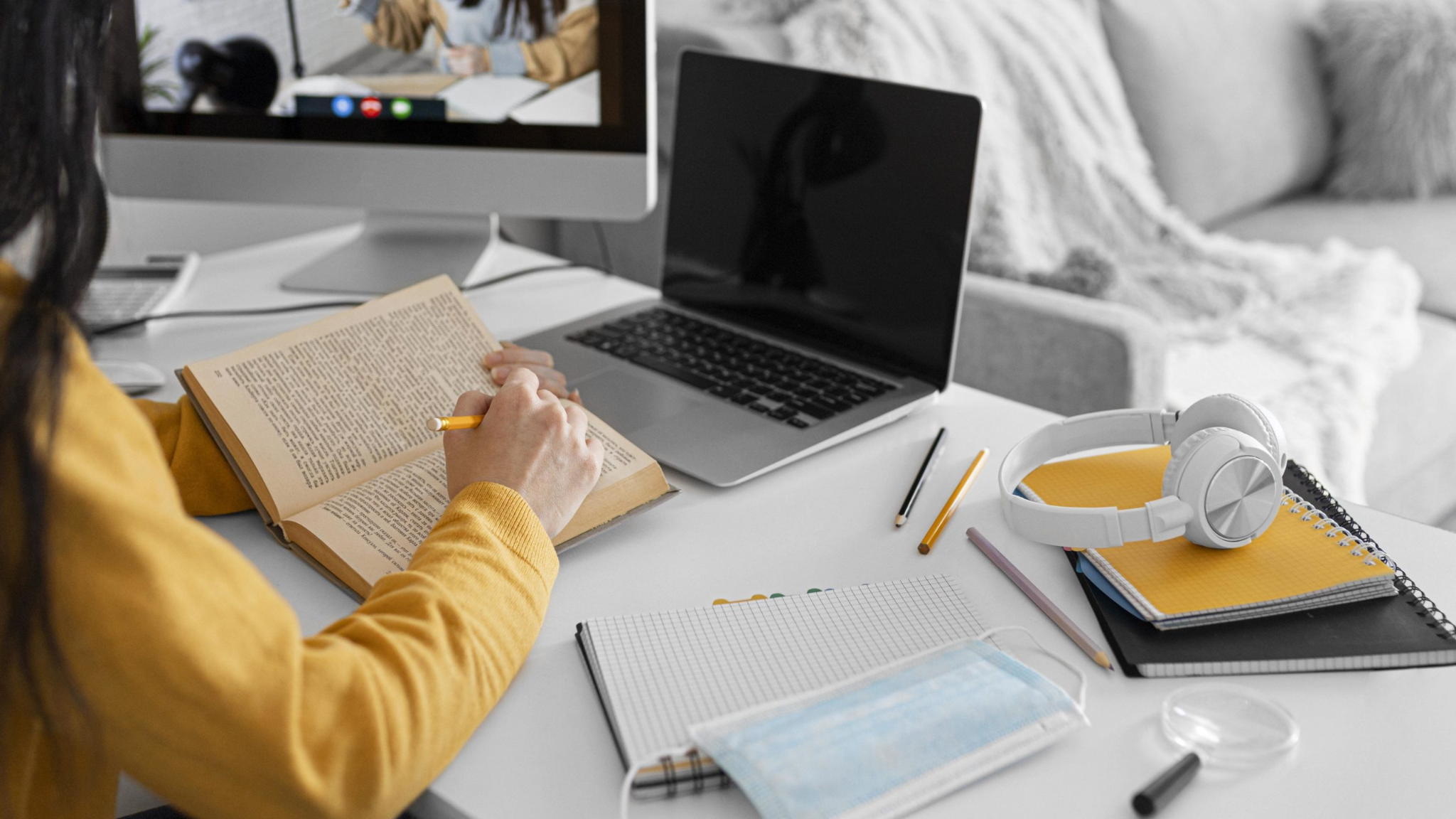 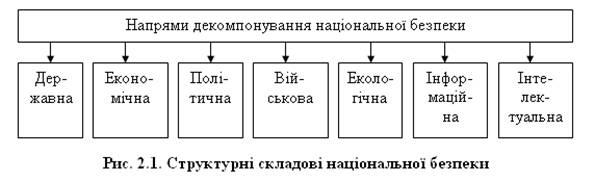 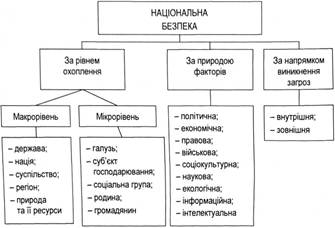 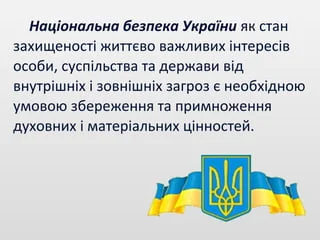 3. Ключові об’єкти та суб’єкти системи національної безпеки
До об’єктів національної безпеки належать:
людина і громадянин;
їхні конституційні права;
свободи;
суспільство;
духовні цінності;
морально-етичні…
культурні…
історичні…
матеріальні…
інтелектуальні…
інформаційне середовище;
навколишнє природне середовище;
природні ресурси;
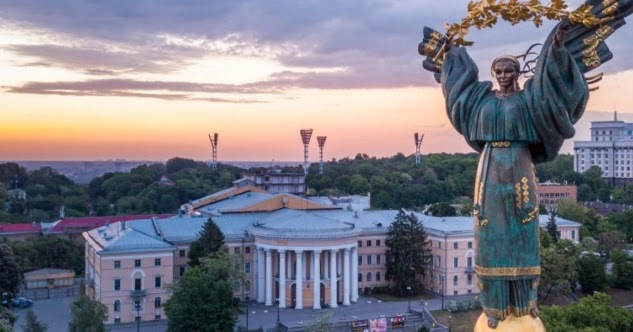 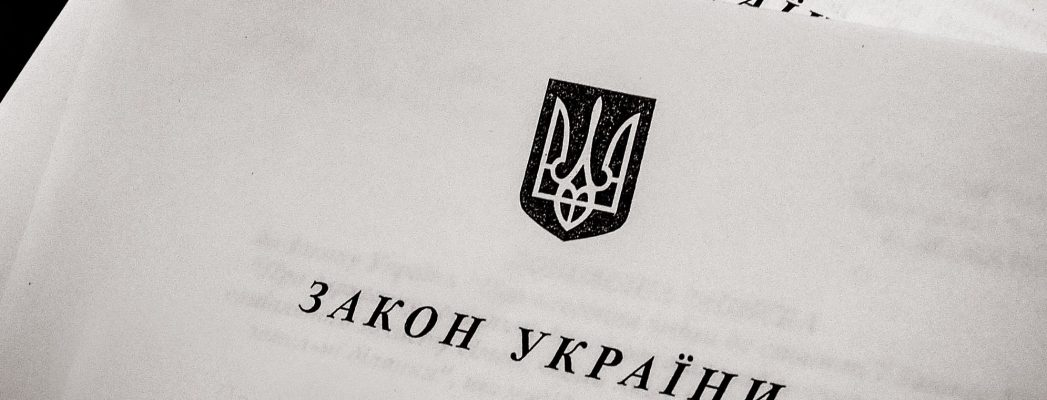 держава;
конституційний лад;
суверенітет;
територіальна цілісність;
недоторканність.
Суб’єктами забезпечення національної безпеки є:
Президент;
Парламент;
Виконавчі органи влади;
Служба безпеки;
Державна прикордонна служба;
Місцеві державні адміністрації;
Органи місцевого самоврядування;
Збройні сили;
інші військові формування, утворені згідно із законами країни;
Громадяни країни та їх об’єднання.
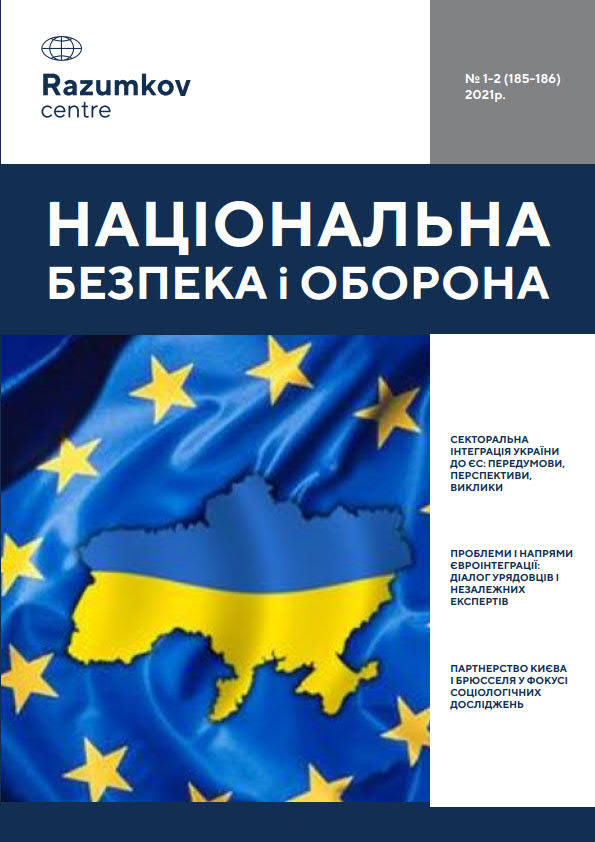 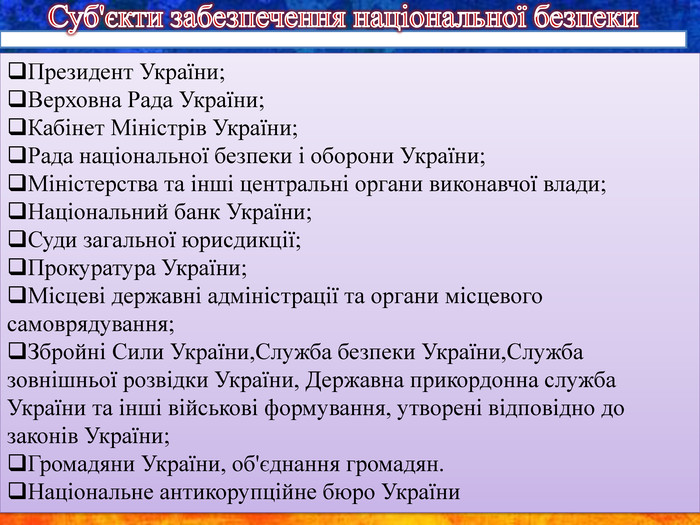 Національна безпека забезпечується шляхом проведення виваженої державної політики відповідно до прийнятих в установленому порядку доктрин, концепцій, стратегій і програм у політичній, економічній, соціальній, воєнній, екологічній, науково-технологічній, інформаційній та інших сферах. Конкретні засоби і способи забезпечення національної безпеки обирають відповідно до характеру і масштабів загроз національним інтересам.
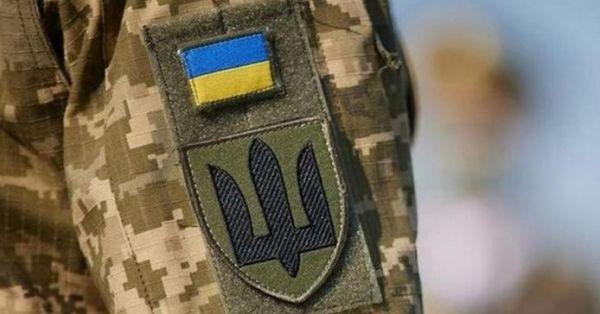 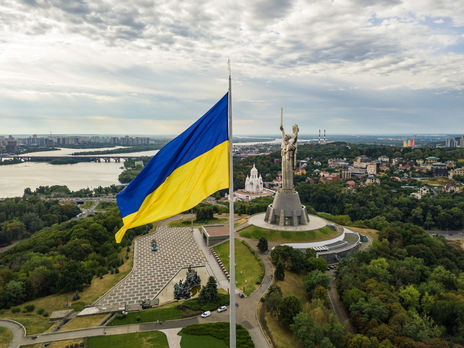 4. Параметри та принципи забезпечення національної безпеки
Основними параметрами національної безпеки є:
Національні інтереси — життєво важливі матеріальні, інтелектуальні і духовні цінності народу країни як носія суверенітету і єдиного джерела влади в країні, визначальні потреби суспільства і держави, реалізація яких гарантує державний суверенітет країни та її прогресивний розвиток;
Загрози національній безпеці — наявні та потенційно можливі явища і чинники, що створюють небезпеку життєво важливим національним інтересам країни;
Воєнна організація держави — сукупність органів державної влади, військових формувань, утворених відповідно до законів країни, діяльність яких перебуває під демократичним цивільним контролем із боку суспільства і безпосередньо спрямована на захист національних інтересів країни від зовнішніх та внутрішніх загроз;
Правоохоронні органи — органи державної влади, на які Конституцією і законами країни покладено здійснення правоохоронних функцій.
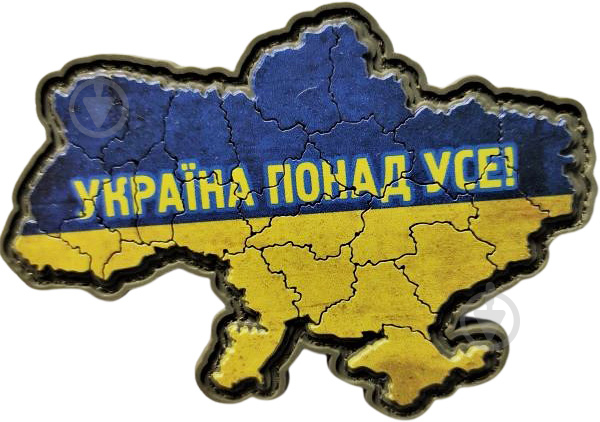 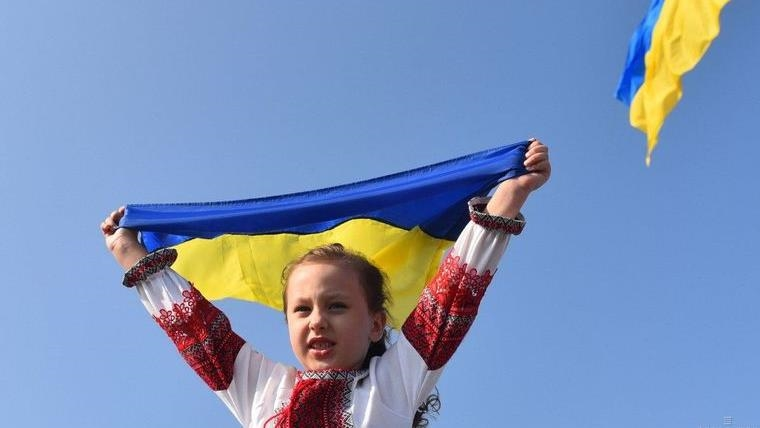 Забезпечення національної безпеки ґрунтується на таких основних принципах:
пріоритет прав і свобод людини та громадянина;
верховенство права;
пріоритет договірних (мирних) засобів у розв’язанні конфліктів;
своєчасність і адекватність заходів захисту національних інтересів від реальних та потенційних загроз;
чітке розмежування повноважень і взаємодія органів державної влади у забезпеченні національної безпеки;
демократичний цивільний контроль над Воєнною організацією держави та іншими структурами в системі національної безпеки;
використання в інтересах країни міждержавних систем і механізмів міжнародної колективної безпеки.
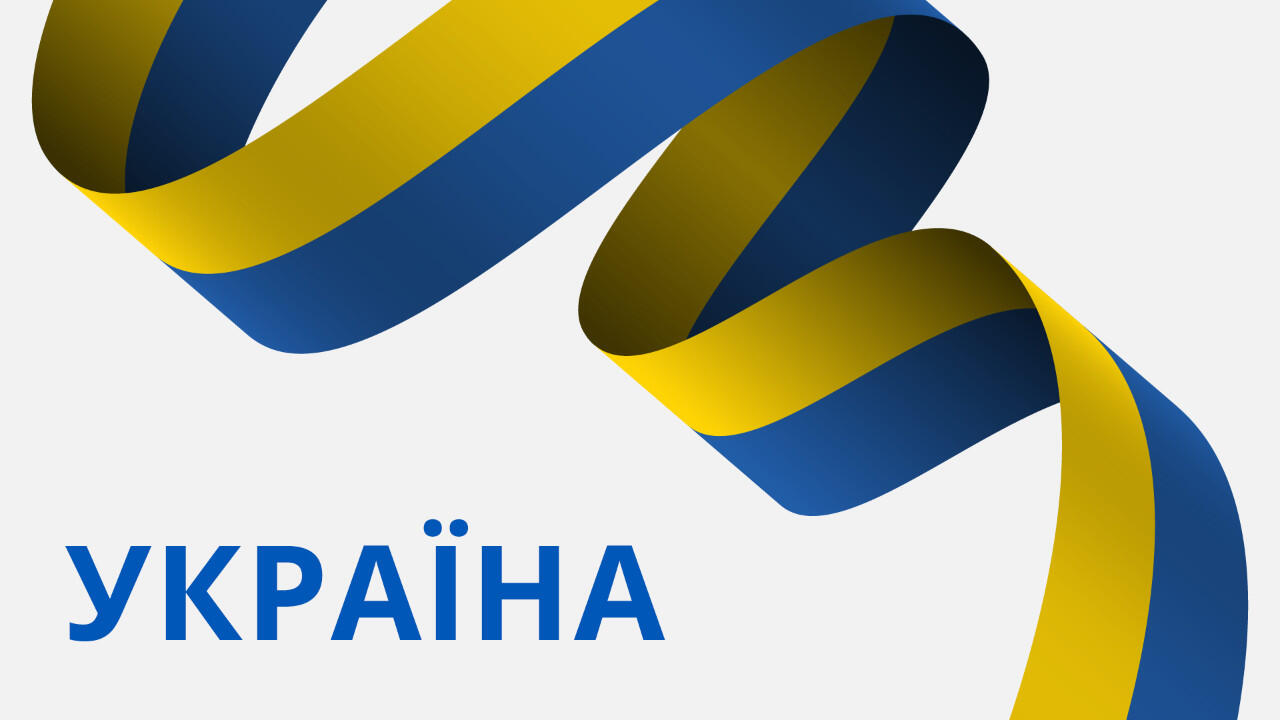 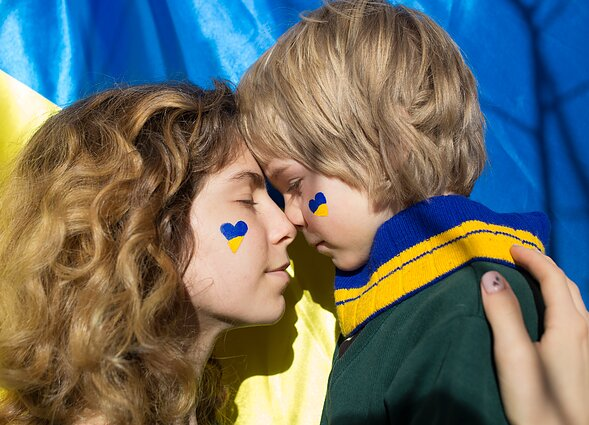 Відповідно ст 3. Закону України «Про основи національної безпеки України» від 19.06.2003 об'єктами національної безпеки є:
людина і громадянин — їхні конституційні права і свободи;
суспільство — його духовні, морально-етичні, культурні, історичні, інтелектуальні та матеріальні цінності, інформаційне і навколишнє природне середовище і природні ресурси;
держава — її конституційний лад, суверенітет, територіальна цілісність і недоторканність.
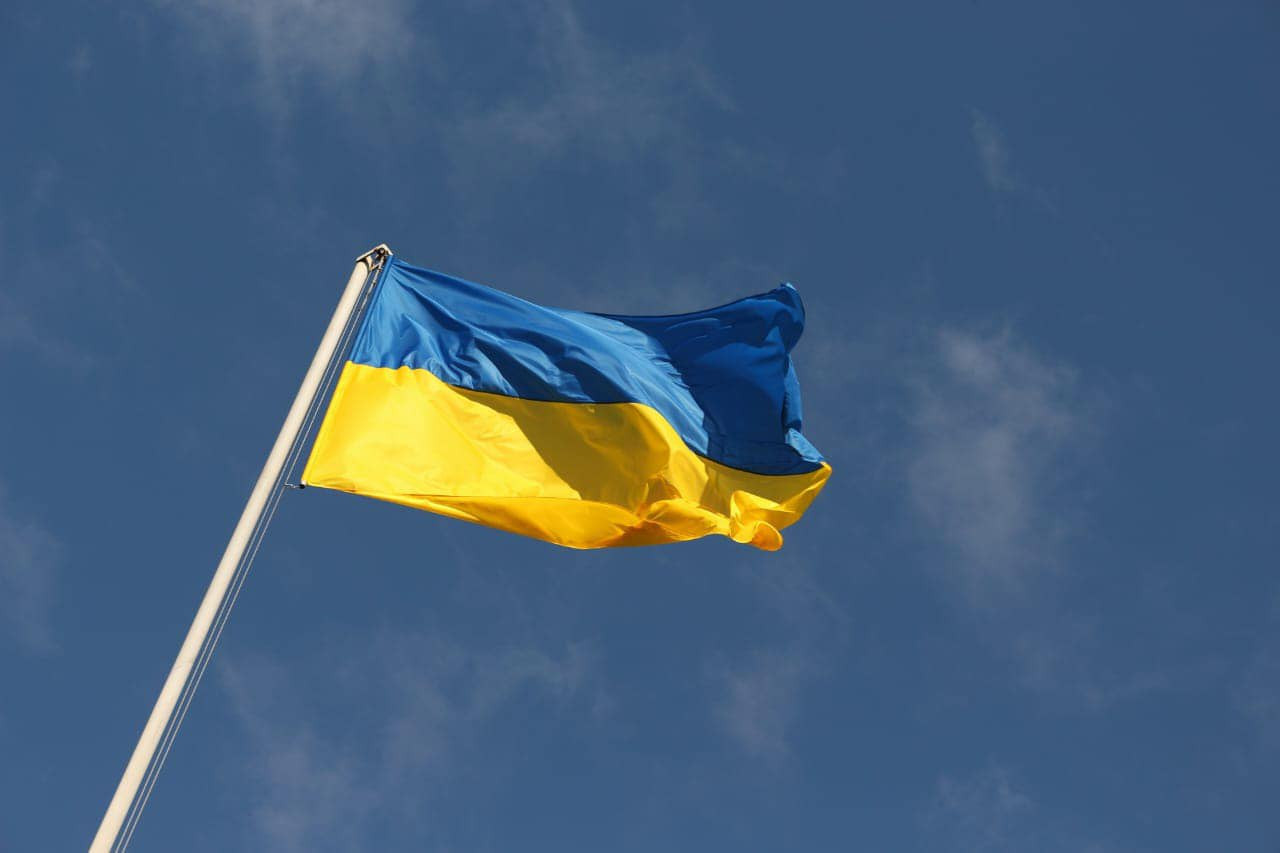 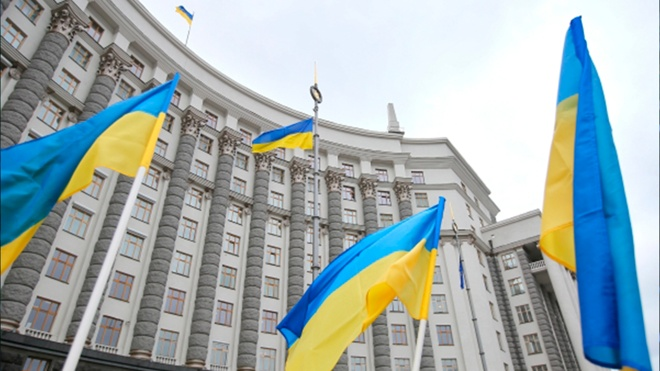 5. Політика національної безпеки
Політика національної безпеки, або ж доктрина національної безпеки – це основа, що визначає, як країна гарантує безпеку держави та її громадян. Політика національної безпеки формально описує розуміння країною своїх керівних принципів, цінностей, інтересів, цілей, стратегічної ситуації, загроз, ризиків і викликів в розрізі захисту та підтримання національної безпеки. Політика національної безпеки зазвичай ґрунтується на конституції, засадничих документах і законодавстві країни. Політика роз’яснює дії та обов’язки державних інститутів у гарантуванні безпеки та забезпеченні верховенства права.
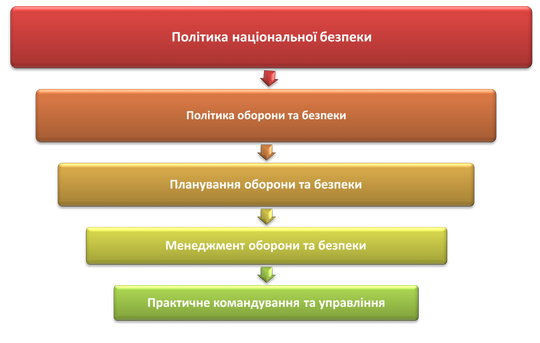 Значення
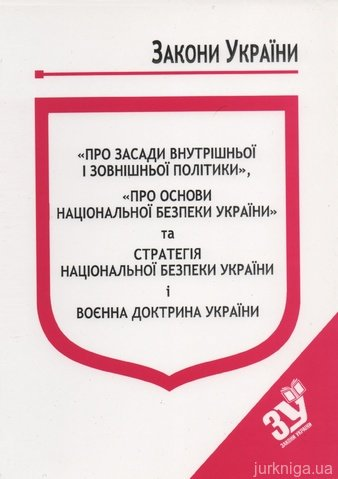 За визначенням Спеціальної групи ООН з реформування сфери безпеки, політика національної безпеки задає напрямок вирішення країною потреб безпеки народу й держави. Політика виражає погляди уряду та інших інститутів, а також потреби та уявлення людей і має форму документа з політики національної безпеки. Деякі країни мають не один документ політики національної безпеки, а кілька політичних документів, таких, як Біла книга з питань оборони, промови керманичів та інші відповідні документи. Політика національної безпеки має включати або передбачати розробку стратегії національної безпеки та оборони. Останні визначають конкретні методи виконання завдань безпеки та оборони, поставлених політикою національної безпеки.
Питання для перевірки:
Поясніть поняття “Національна безпека”;
Назвіть структурні складові системи національної безпеки;
Назвіть об’єктів та суб’єктів системи національної безпеки;
Назвіть загрози національної безпеки України*;
Що включає у себе система забезпечення національної безпеки України?
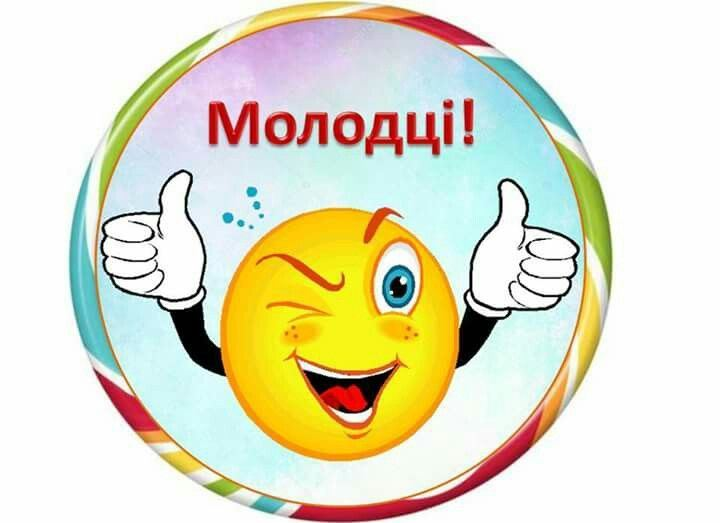 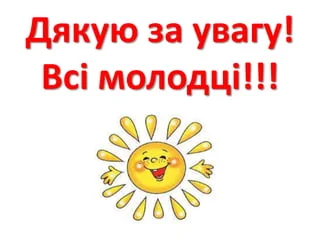 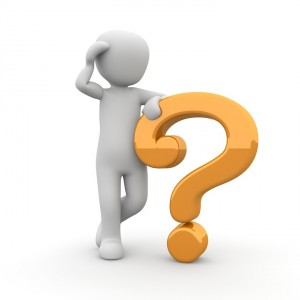 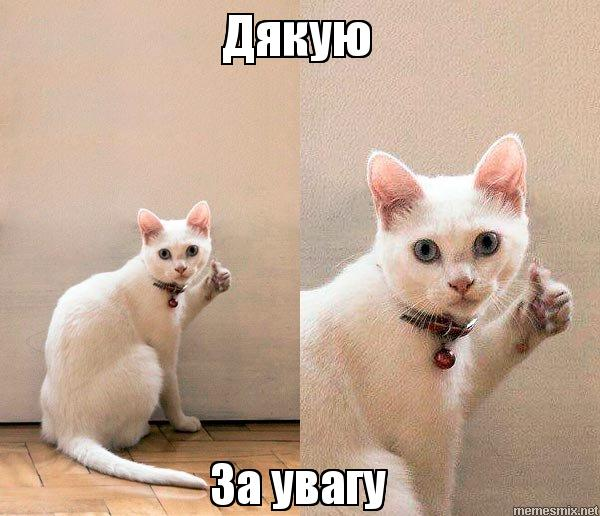